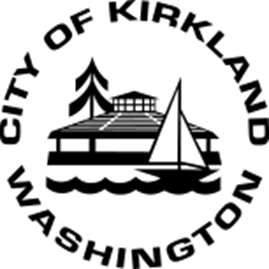 Phase II Municipal Stormwater Permit
Illicit Discharge Detection and Elimination
Recordkeeping (S5.C.5g)
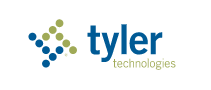 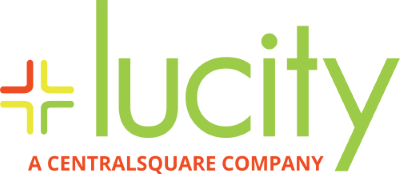 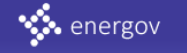 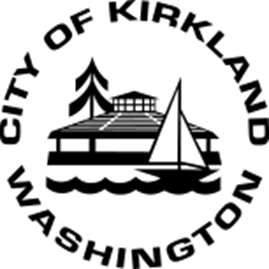 IDDE Recordkeeping
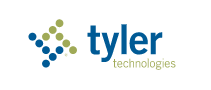 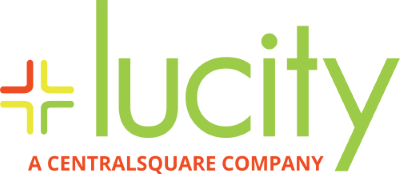 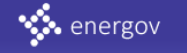 Maintenance
Eliminate Active Spills
Spill Clean-Up
Maintain Public Infrastructure
IDDE
Education & Technical Assistance
Inspection & Investigation
Regulatory Documentation
3
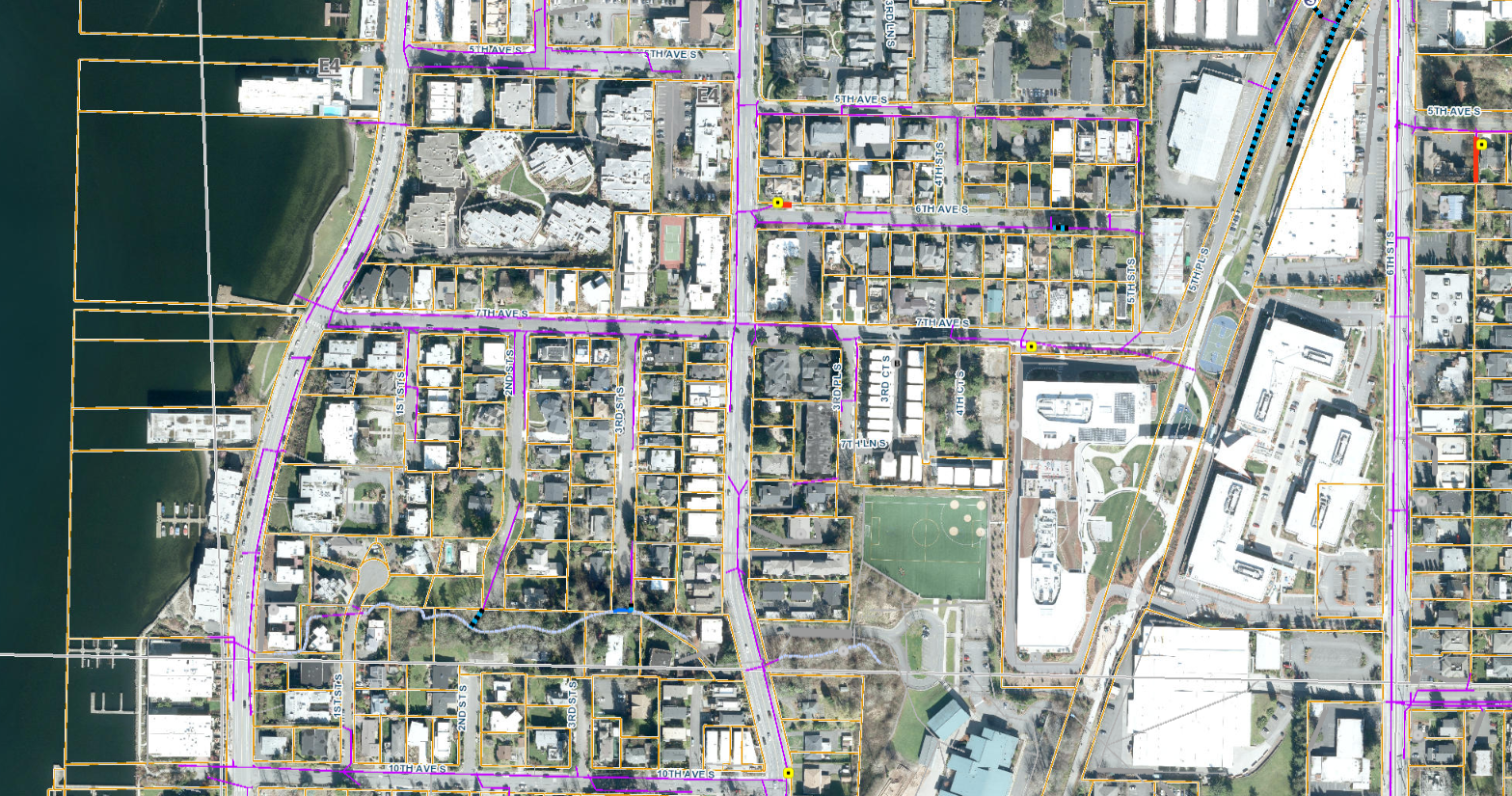 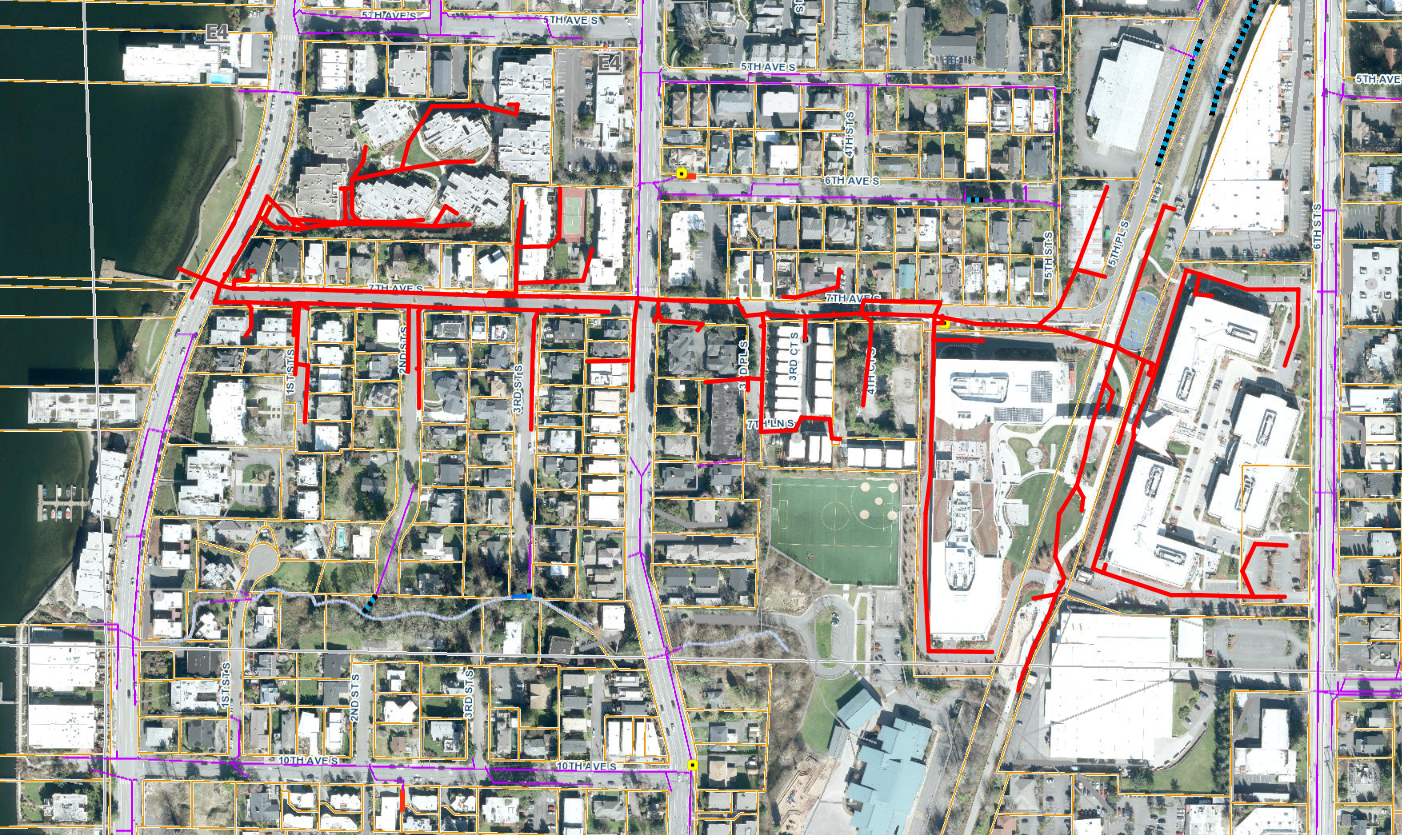 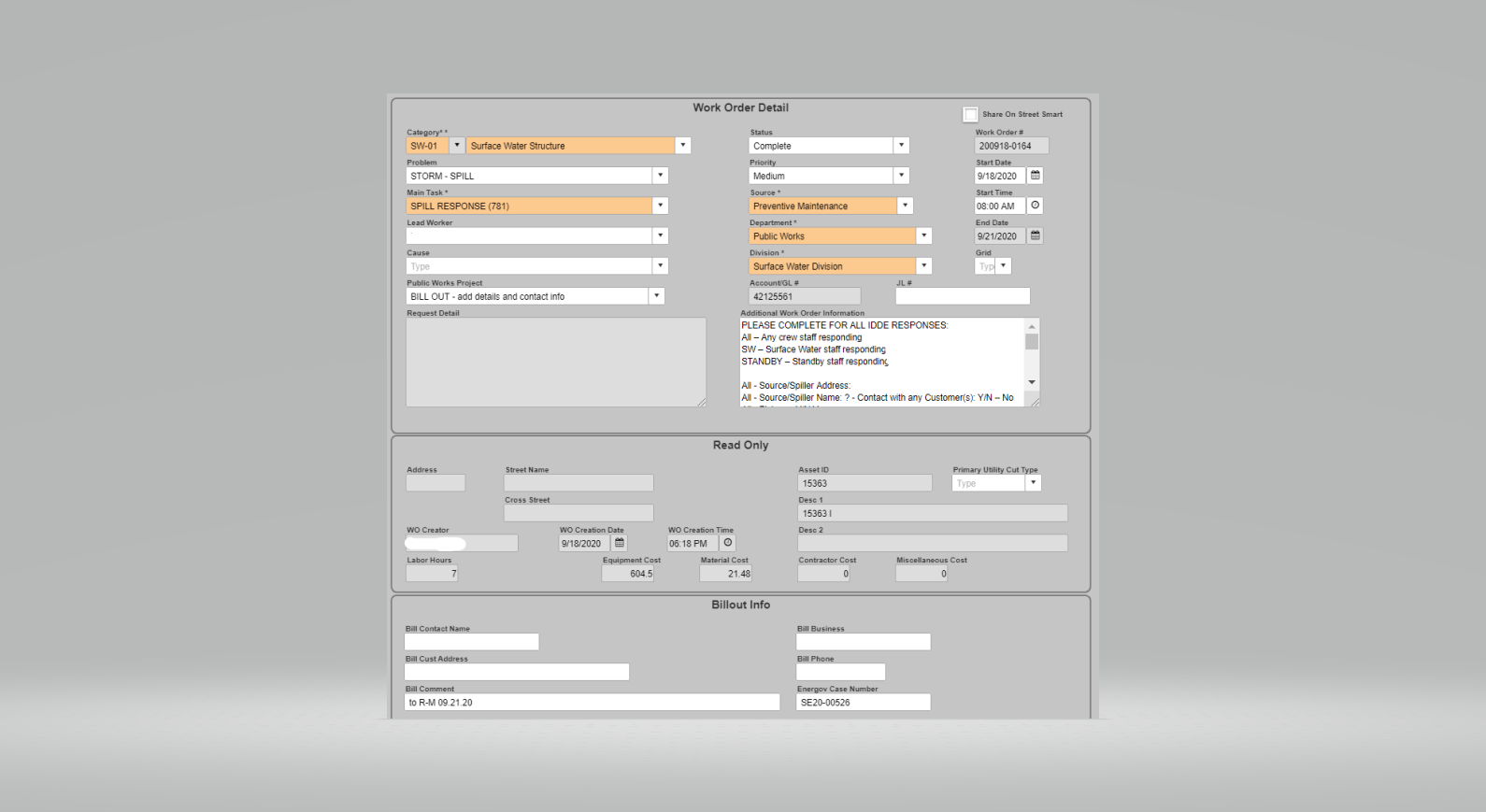 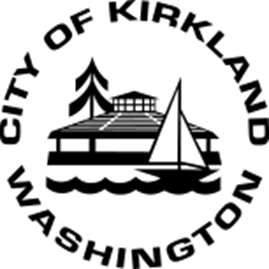 Lucity
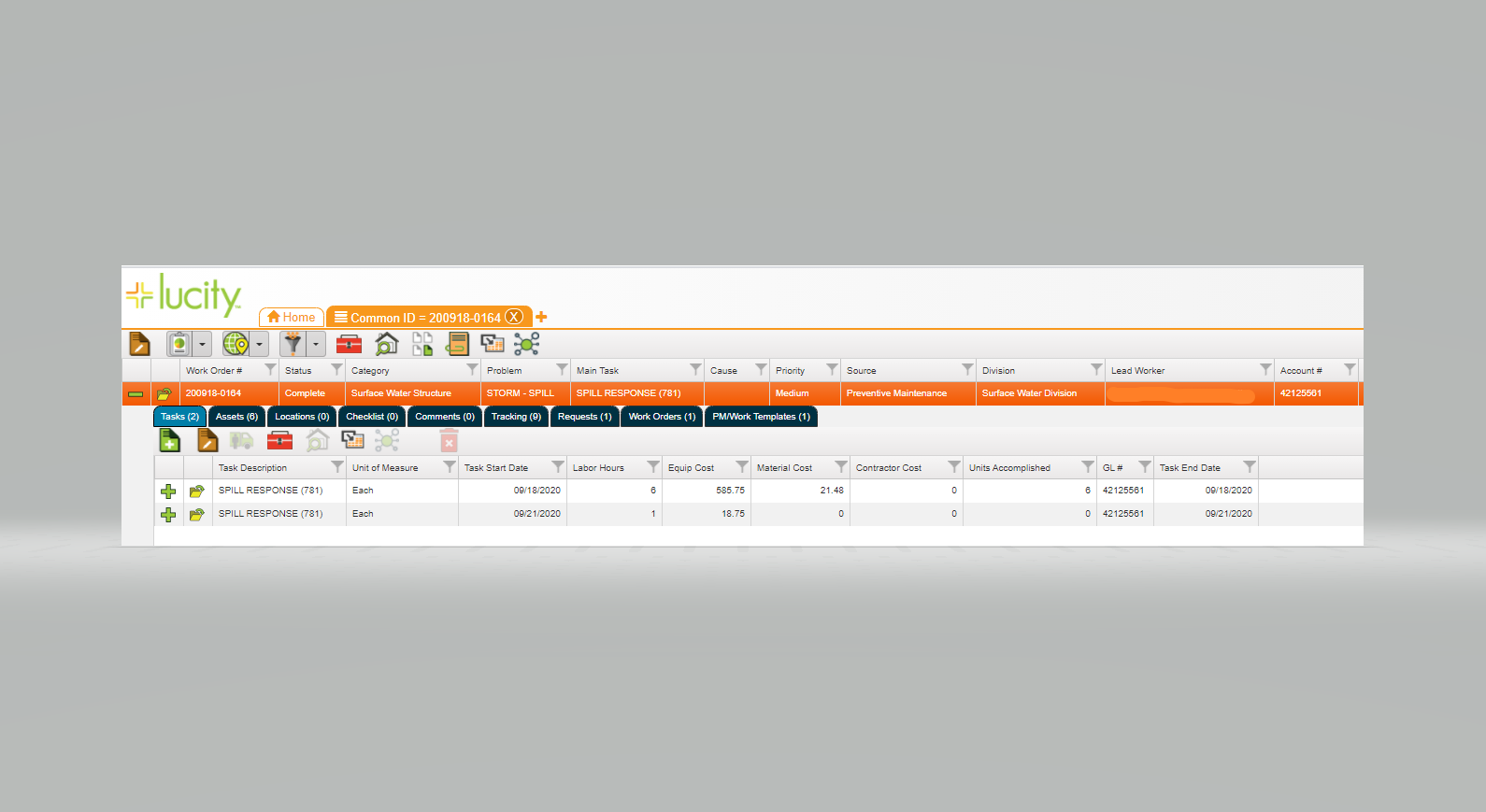 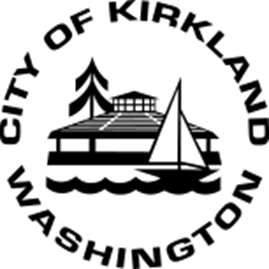 Energov
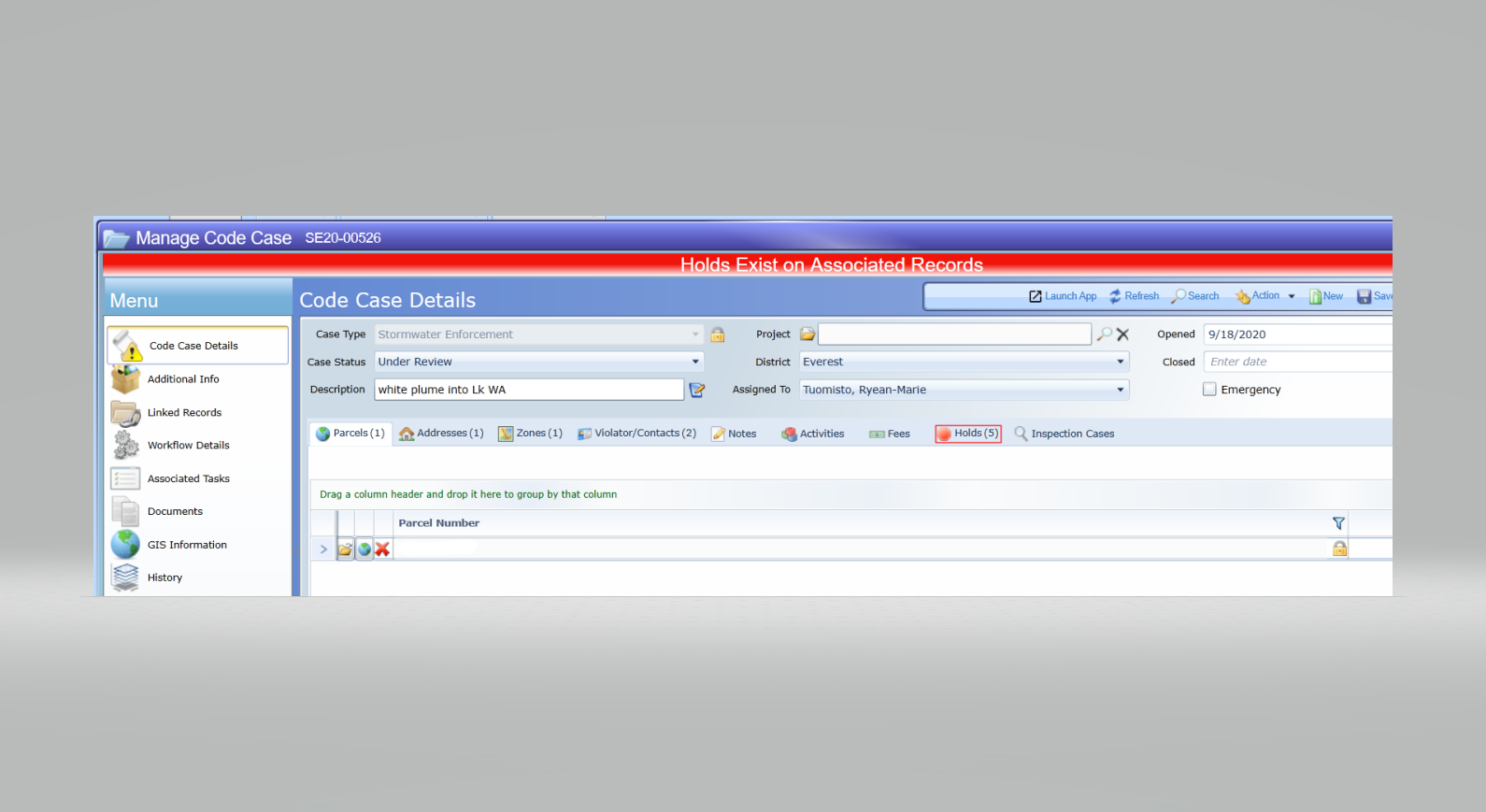 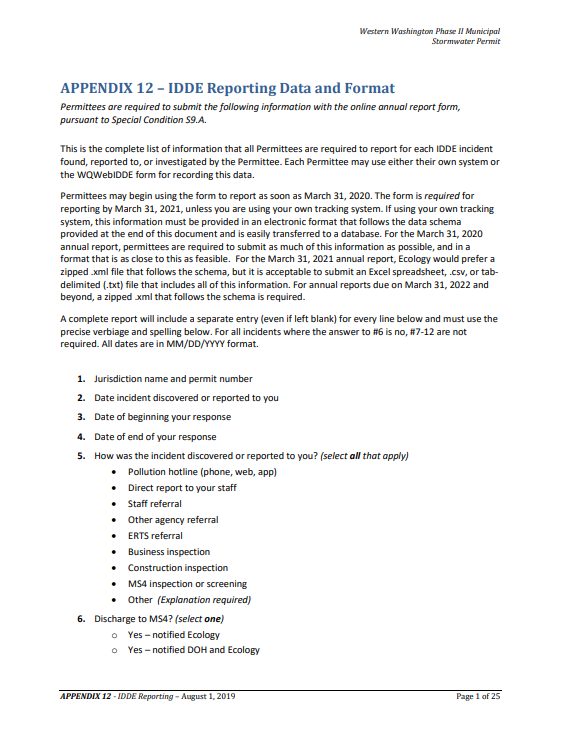 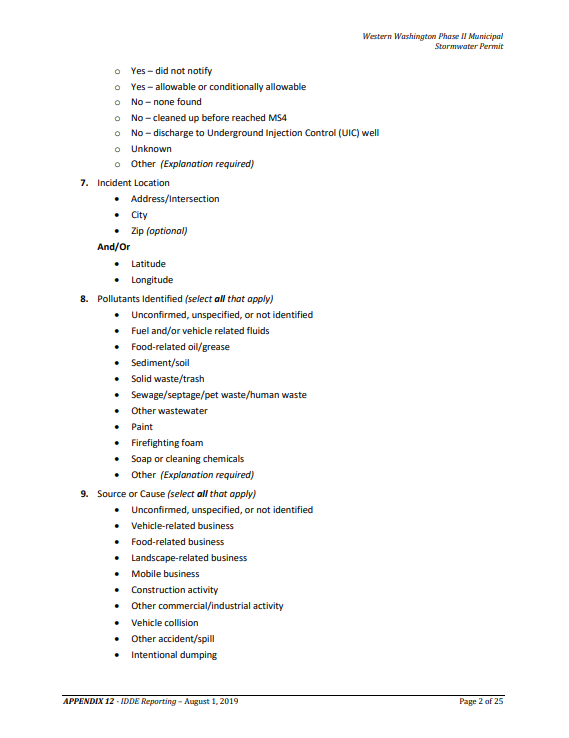 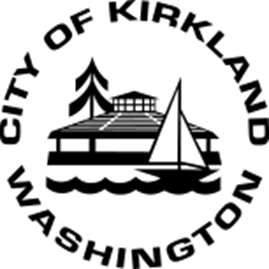 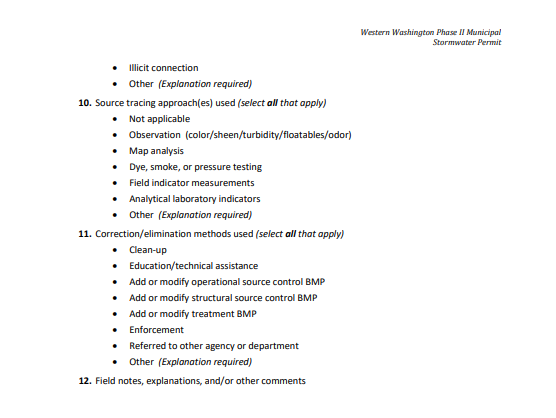 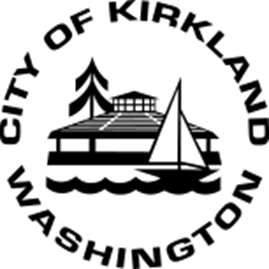 Energov
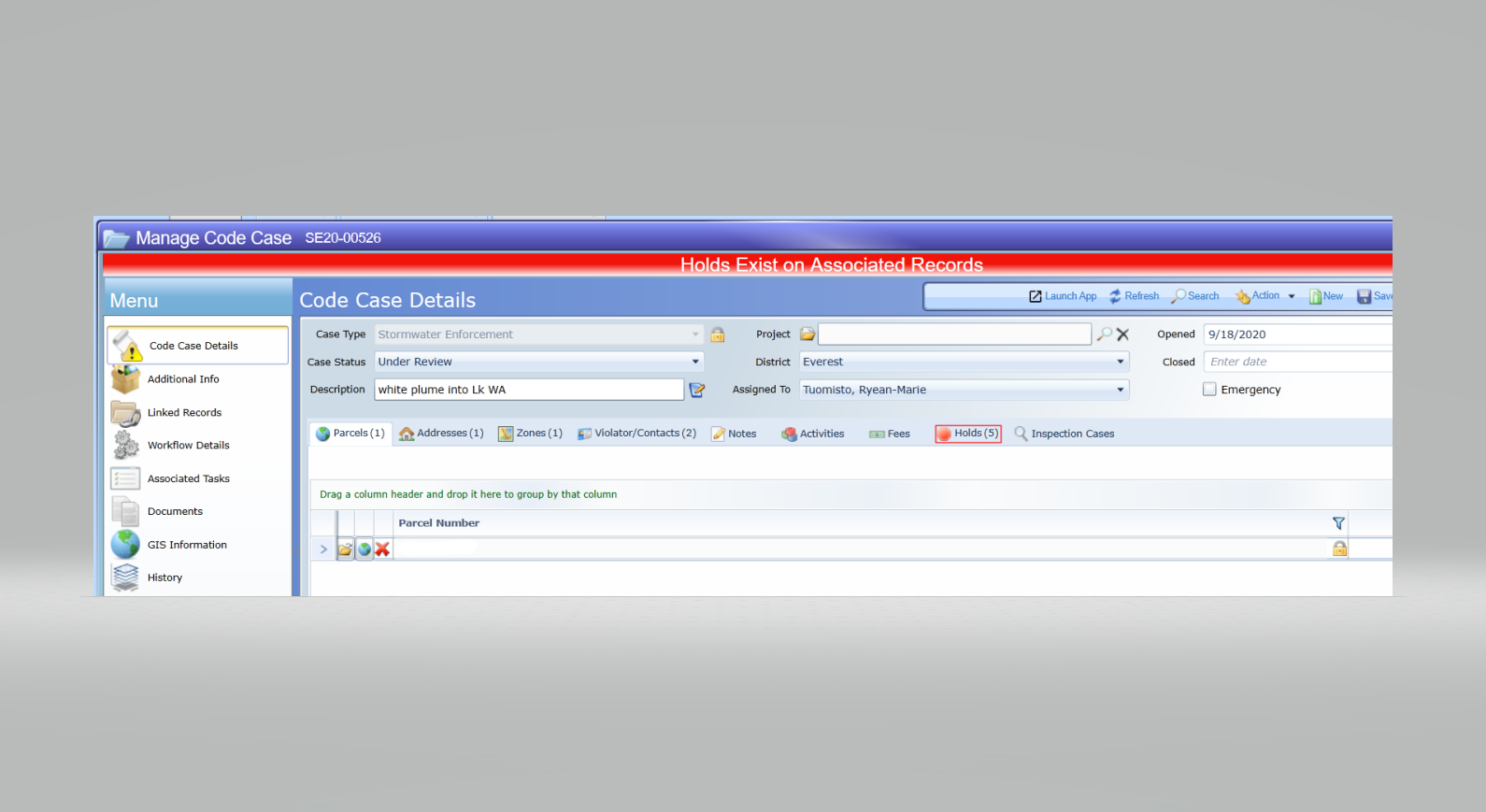 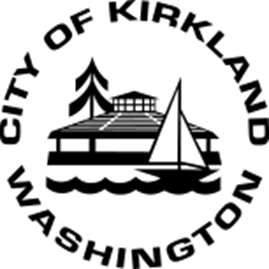 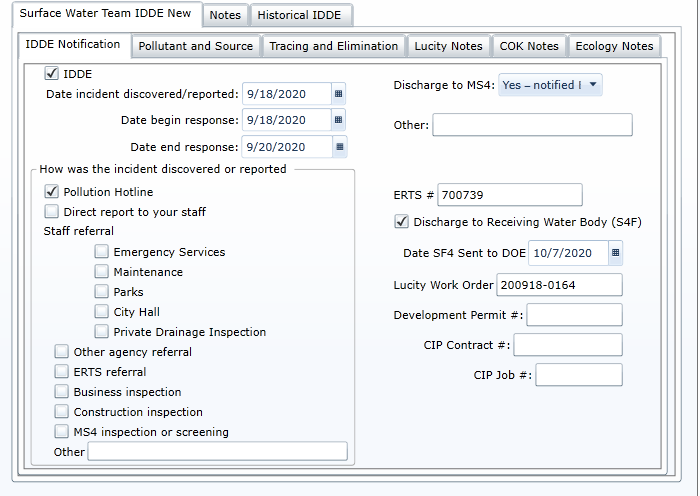 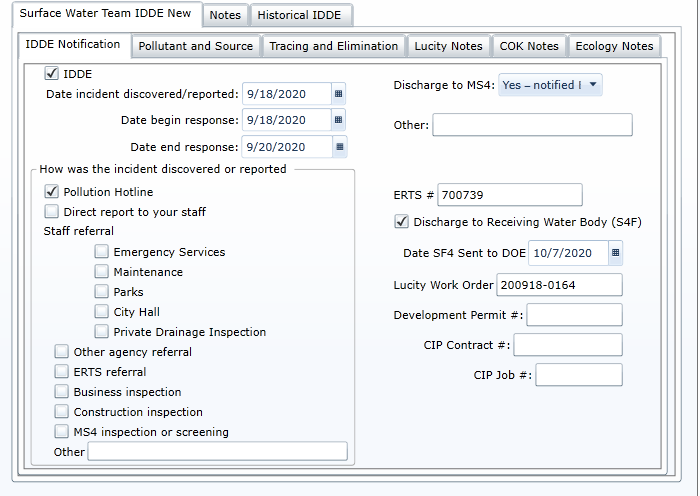 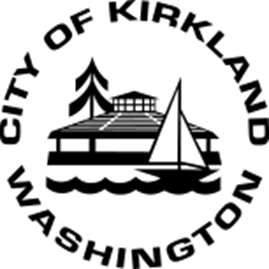 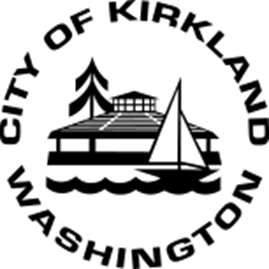 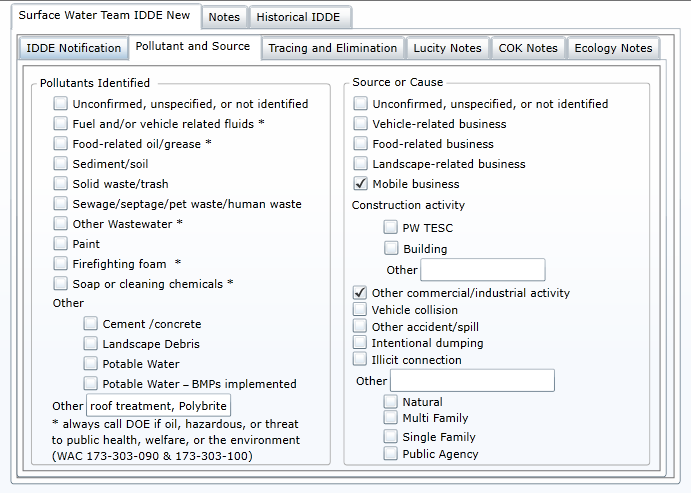 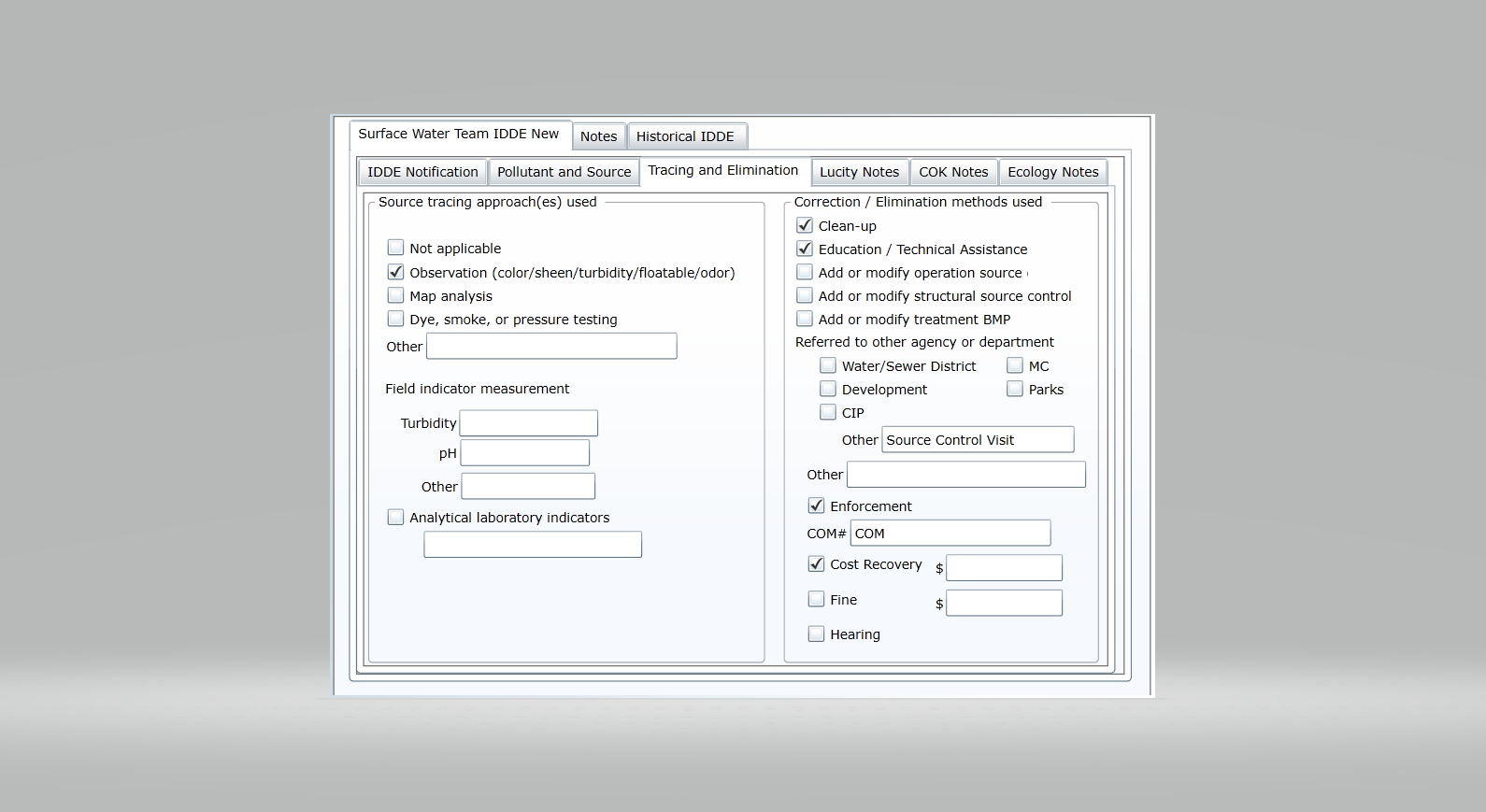 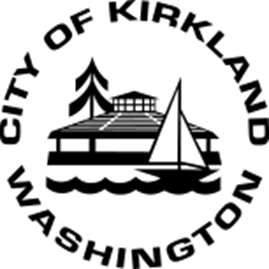 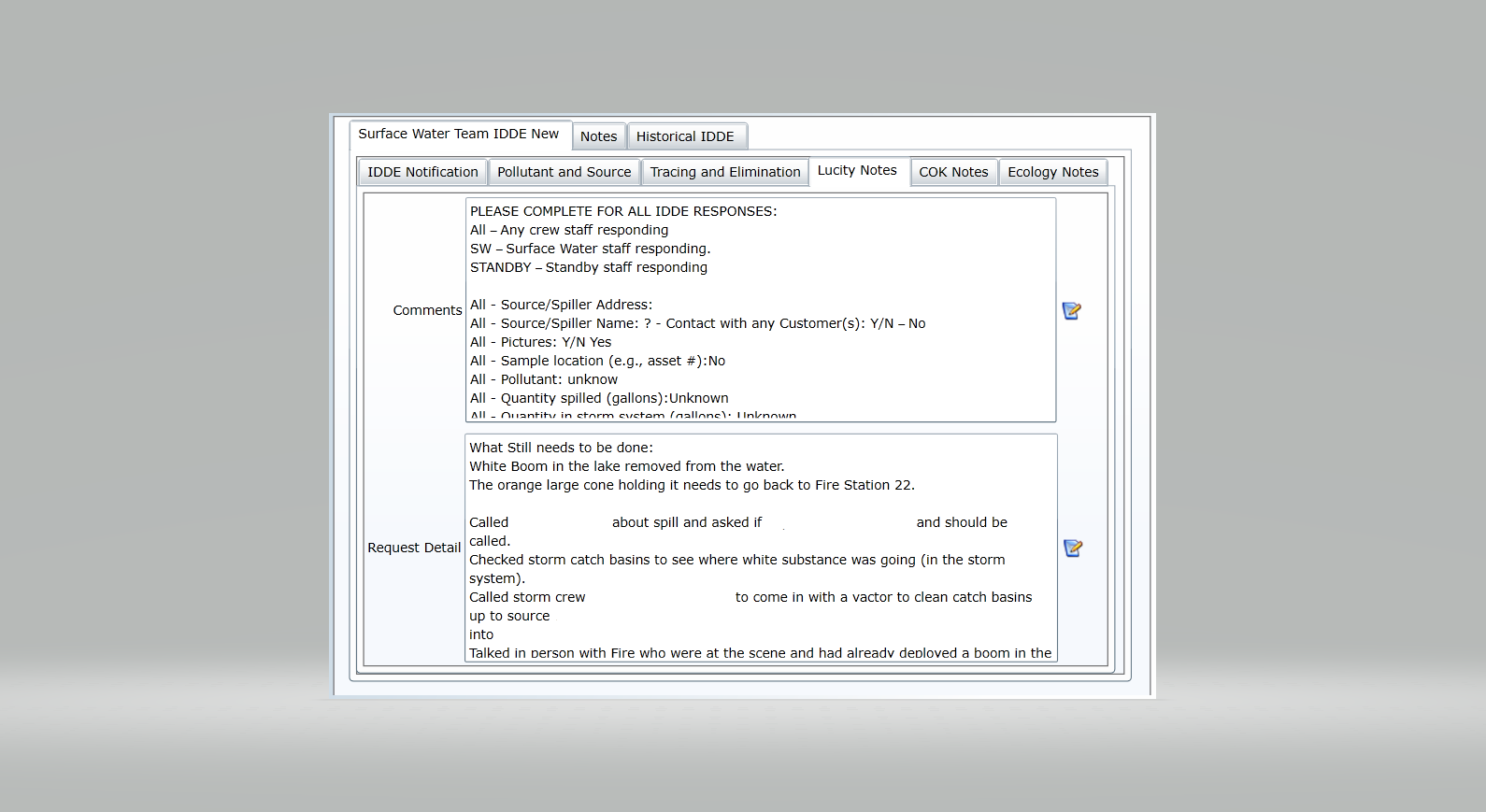 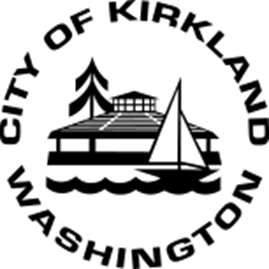 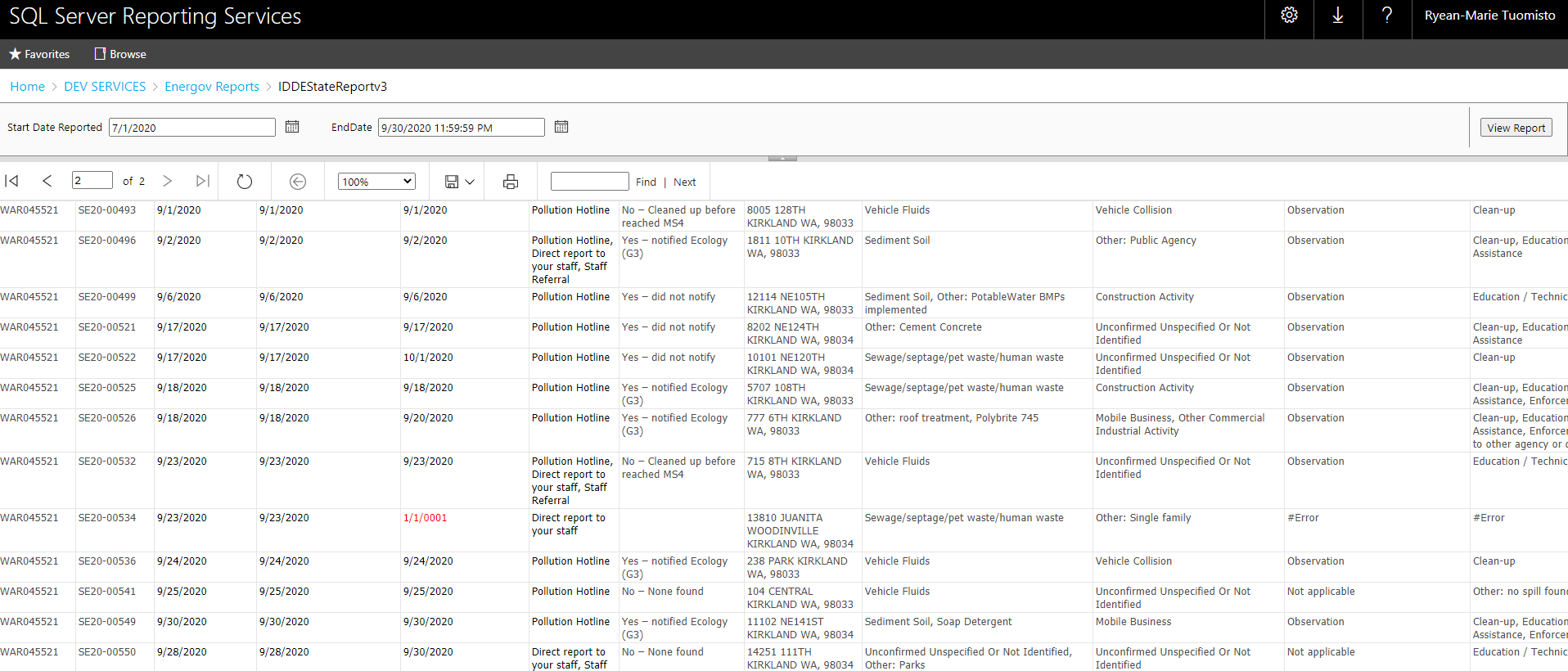 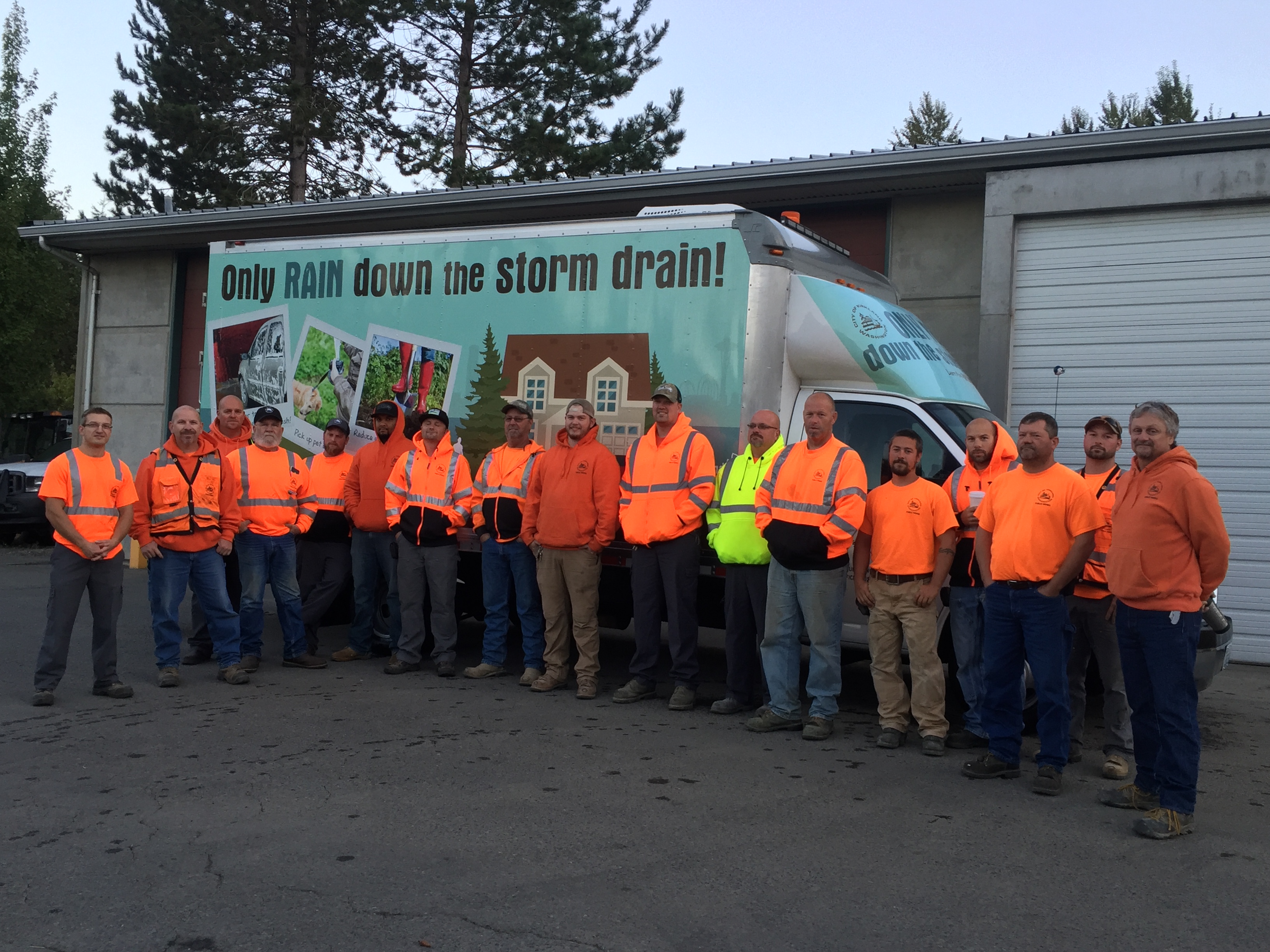 Ryean-Marie Tuomisto
Rtuomisto@kirklandwa.gov
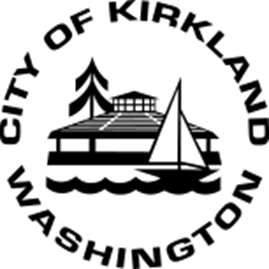